Metric Unit Conversion: Metres and centimetres
Intelligent Practice
Silent 
Teacher
Narration
Your Turn
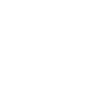 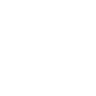 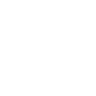 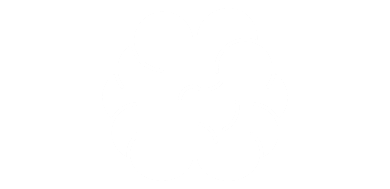 7m
70m
0.70m
Practice
Worked Example
Your Turn
4m =		cm


60cm =		m
40m =		cm


6cm =		m
@mrbartonmaths
1.  7m =			cm

2.  70m =			cm

3.  0.70m =	    		cm

4.  0.7m =	   		cm

5.  0.07m =			cm

6.  3.07m =	   		cm

7.  3.7m =	   		cm

8.  370m =	 		cm

9.  370cm =	 	m
@mrbartonmaths
1.  7m =	700cm

2.  70m =	7000cm

3.  0.70m =	    70cm

4.  0.7m =	    70cm

5.  0.07m =		7cm

6.  3.07m =	   307cm

7.  3.7m =	   370cm

8.  370m =	 37 000cm

9.  370cm =	 3.7m
@mrbartonmaths